Cvičení MMB 21. – 22. 04. 2022
Štěpení plazmidu
Plazmid po izolaci z gelu
Neštěpený plazmid - (MNVB)
Neštěpený plazmid (MM)
HindIII + BamHI - (MNVB)
HindIII + BamHI - (MNVB)
Esp3I (MM)
Esp3I (MM)
DNA Ladder
DNA Ladder
DNA Ladder
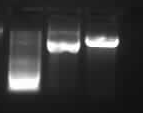 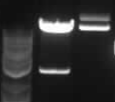 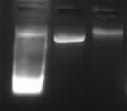 Nanesení vzorku 10 μl.
Oliga anneling
gRNA
shRNA
DNA Ladder
A + B
A
A + B
A
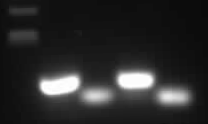 Nanesení 10 μl vzorku.
PCR verifikace
DNA Ladder
MNVB
MM
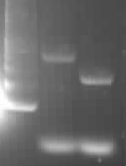 500 bp
350 bp
282 bp
200 bp
100 bp
Primer dimer
Nanesení vzorku 10 μl.
Transfekce GFP
MM
MNVB
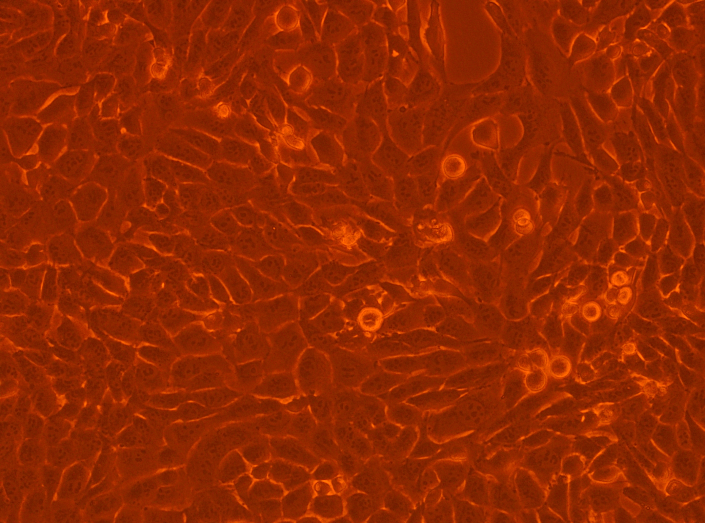 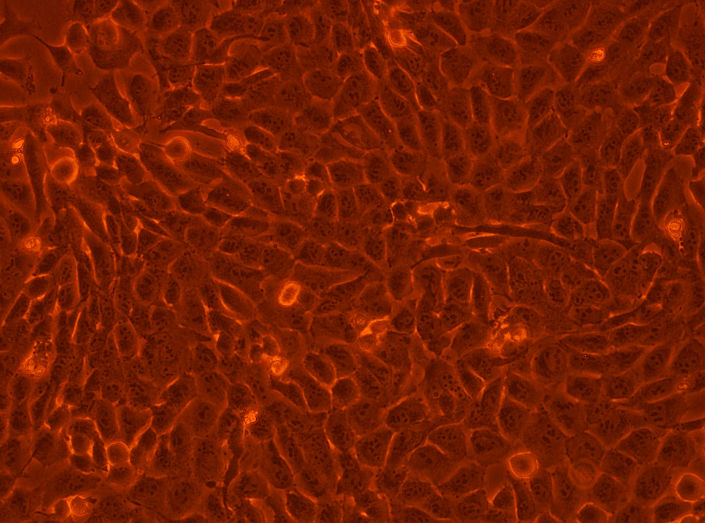 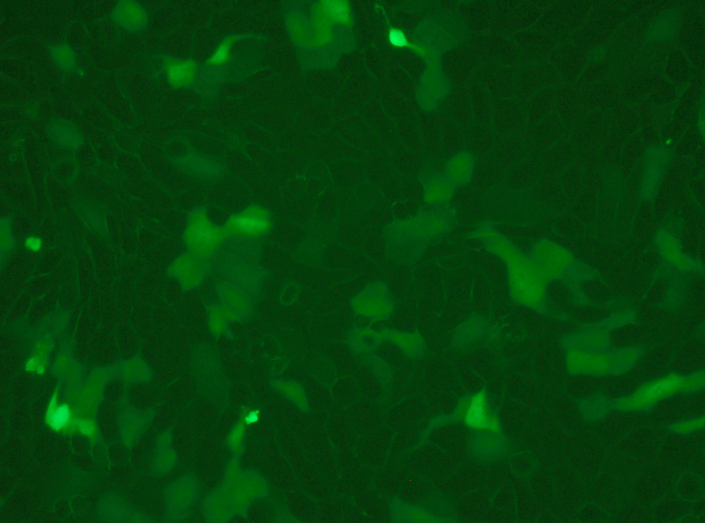 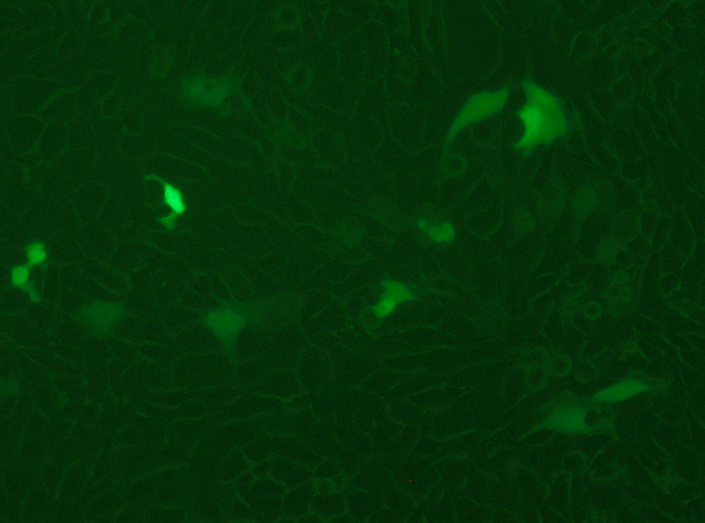 WB protein našeho zájmu
MNVB
MM
Vzorek A, kontrola
Vzorek A, kontrola
Marker
Vzorek B, shRNA
Vzorek C, gRNA
Marker
Vzorek B, shRNA
Vzorek C, gRNA
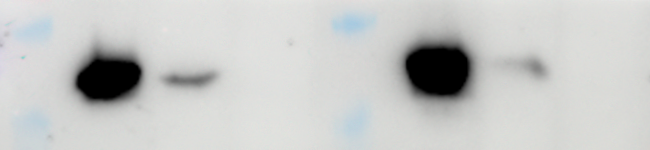 Protein
Kontrola proteinové loadingu
MM
MNVB
Vzorek C, gRNA
Vzorek C, gRNA
Marker
Vzorek A, kontrola
Vzorek B, shRNA
Marker
Vzorek A, kontrola
Vzorek B, shRNA
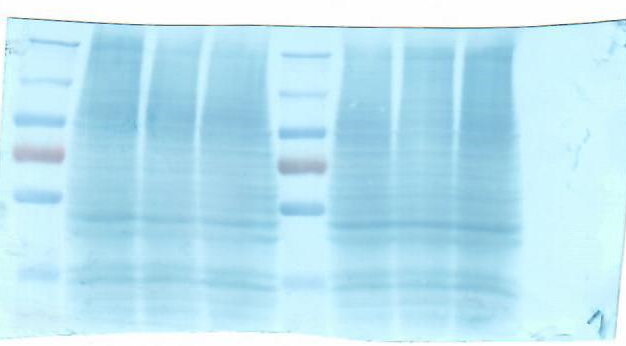